ArchitectureRoadmap
HSPC Specification
Outline
Review the HSPC sandbox architecture
 Review the draft HSPC architectural specification
 Discuss use cases
 Prioritize efforts
HSPC Specification Levels
Test
Pro
Ject
Patterns & Principles
Requirements
Common Models
Functionalities
Specification
Standards
Overarching Design
ReferenceArchitecture
Architecture
CollaborativeOpen Source
Implementation
ReferenceImplementation
Implementation
Deployment
Reference Sandbox(es)
Sandbox
Deployment
Dev. Installation
2- tier Architecture
Application Layer
FHIR
Data Access Layer
EHR
Public DB
Other...
Synth Gen
3+ tier Architecture
Application Layer
FHIR
API Layer
Service Layer
FHIR
Data Access Layer
EHR
Public DB
Other...
Synth Gen
Knowledge Architecture
K-Driven Services
leverage
built on
consume
K Runtime
(matching of K and Data)
runs on
expressed as
feeds
built on
Content(Assets)
Artifacts
models
Information Platform
manages
stores
delivers
K Repo

(may be virtual- KaaS)
Data AccessPlatform
K AccessPlatform
K ManagementPlatform
exposes
K Acquisition Platform
informs
K Capture Tooling
K Discovery Platform
By Nature
By Domain
Qualitative
Quantitative
Metamodels
Disease Models
Guidelines
Progression Models
Plans
Metadata
Score Models
Info
Predictive Models
Pathways
Processes
Protocols
Focused
Preferences
Norms / Policies
Assets
Rules
Constraints
CDS interventions
Documentation T.
Belief Models
Foundational
Order Sets
Action / Event / Situation Models
Measures
Queries
Clinical Information Models
Ontologies
Archetypes
Expressions
Bio / Cell
Medical Ontologies
Terminologies
Artifacts
PROForma
GLIF
UML
CMMN
GLARE
Arden
PMML
BPMN
RIM
HQMF
Languages
HeD
SBVR
XBN
** - RuleML
RIF - **
HL7 v2.x
CQL
FHIR
SWRL
XCML
SQL
AML
UMLS
OWL
ADL
(domain) - ML
RDF
SKOS
Knowledge Asset Life Cycle
Knowledge Curation + Repo
Discover / Describe
Acquire
Repo
Exchange
Register / Notify
Author
Generate
Discover
Publish / Retrieve
Translate
Execute
Store
Ontology Repositories
Dictionaries
Deploy
Index
Repos by type
Libraries
Rule Bases
Guideline Repositories
EPS
FHIR
HAPI
Event-Driven
Query-Driven
Data Access Layer
DDS
OpenDDS
Validation
Security
Import
EnrichedData
Normalization
Auth
Filter
Mirth
Policy
Compare
Reshape
O-Auth
“HL7”
OWL
AML / ADL
CQL
Transform
Enrichment
Export
openEHR
XCML
UIMA
Clax
Link
Calc
CIMI/ CEM
“Crowd”
Terms
SOLOR+
SKOS?
v2.x
FHIR
RIM
JDBC
JPA
Data Abstraction Layer
EHR
Public DB
Dataset
Data Platform
Synth Gen
OpenEMR
OpenMRS
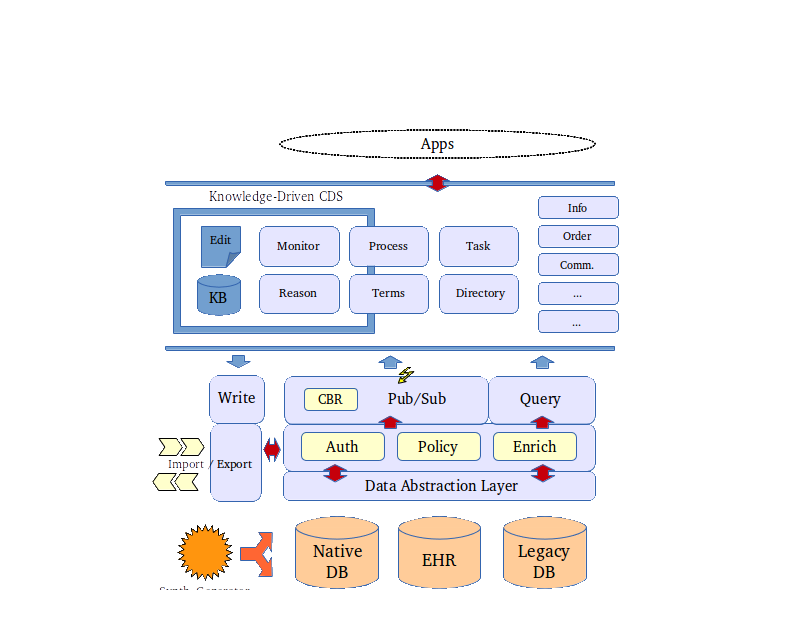 Arch. (Collapsed)
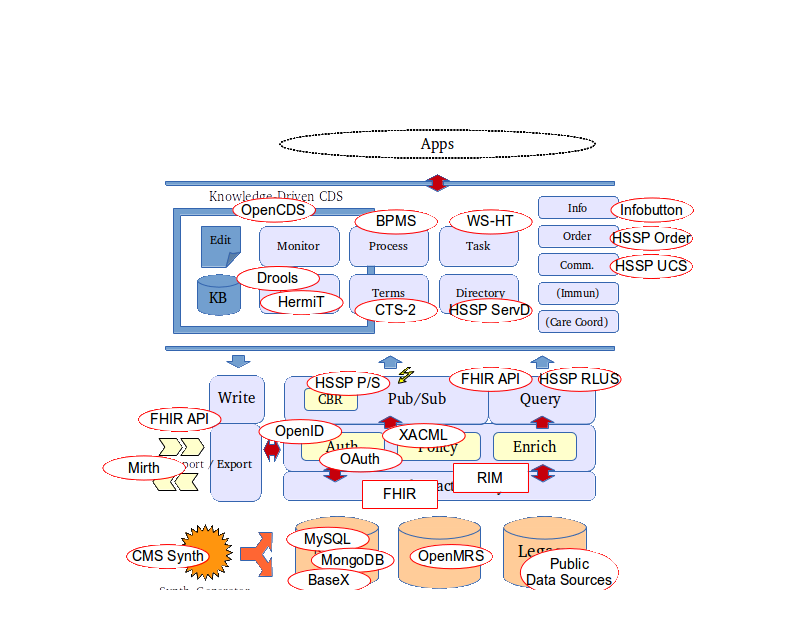 Arch. (Collapsed)+ Candidate APIs